PDCC:Portable Data Collection Centers Single Station:Starting from Scratch
Rick Benson
IRIS DMC
Metadata Workshop, Bogotå
7/27/14
Single Station Creation
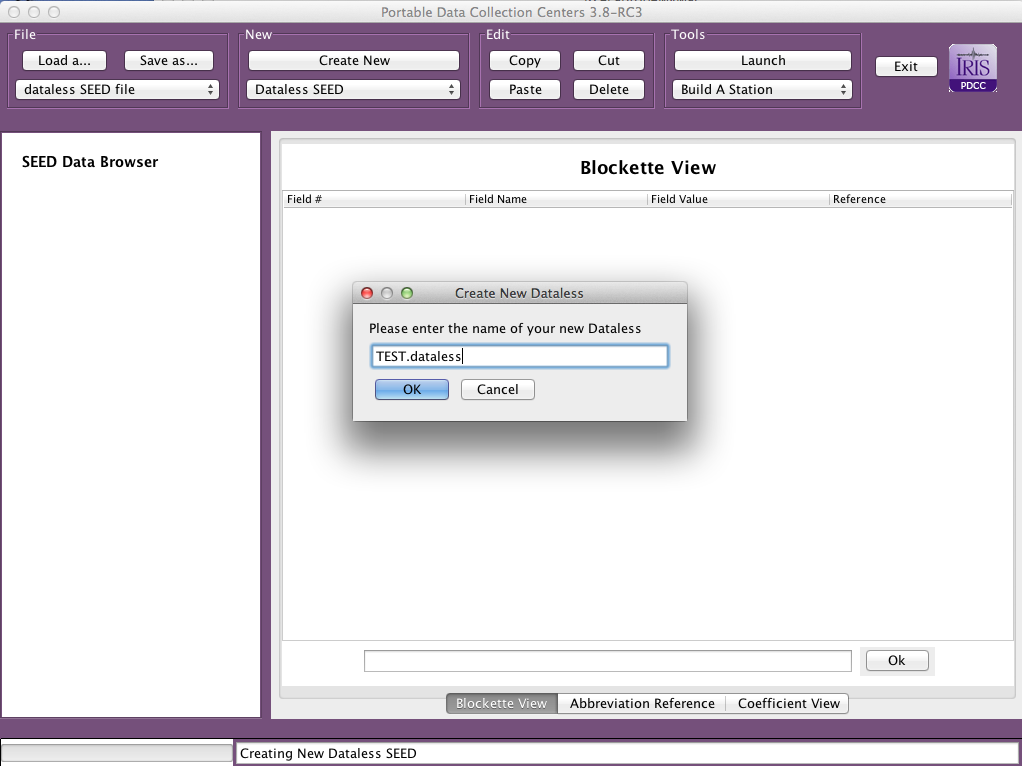 Step 1:
Create New
Dataless SEED
Step 2:
Name your New
Dataless SEED
Metadata Workshop, Bogotå
7/27/14
Step 3: Click on
dataless name in 
left frame
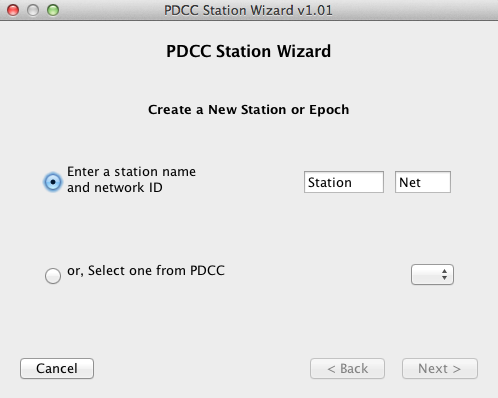 Step 4: Launch the
“Build a Station” 
Tool
Metadata Workshop, Bogotå
7/27/14
Step 5: Fill in all pop-up
Information, proceeding
to NRL Tool Option
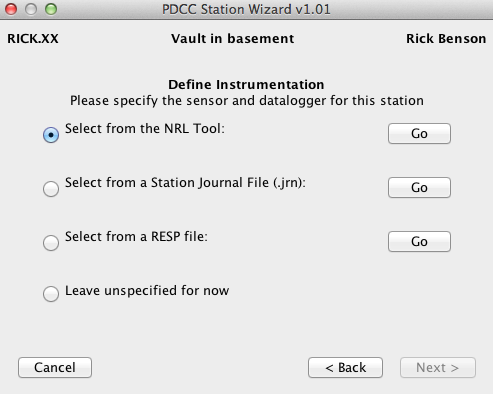 Step 6:
Use this NRL GUI
to complete
equipment
information
Metadata Workshop, Bogotå
7/27/14
PDCC:Portable Data Collection Centers Cloning Stations
Rick Benson
IRIS DMC
Metadata Workshop, Bogotå
7/27/14
Cloning Station Operation
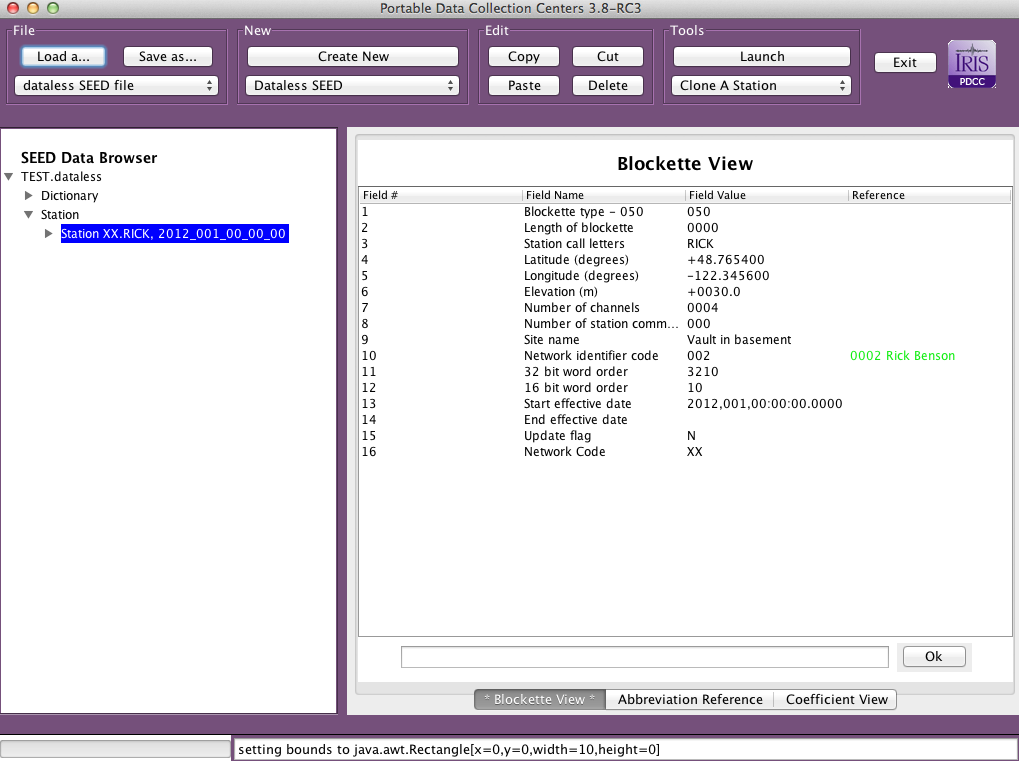 Step 1:
Click on station you
want to clone
Step 2:
Select “Clone a
Station” from 
Tools selection
Metadata Workshop, Bogotå
7/27/14
Start adding new stations, but remember that you are replicating the instrumentation
so restrict this new station list to SAME instrumentation.
Metadata Workshop, Bogotå
7/27/14
When done, the
new station(s)
are added to the
dataless
Metadata Workshop, Bogotå
7/27/14